This is Ireland

Part 2

Highlights from Census 2011
4th July 2012
Economic Status
Over 14s increased by 6.9% 
Labour force up 5.8%
   1.1% per annum since 2006
   Outside labour force up 8.7%
   Students rose by 16.9%
   Retired up 21%
   Looking after home down 12.2%
Economic status of persons over 14, 1981 - 2011
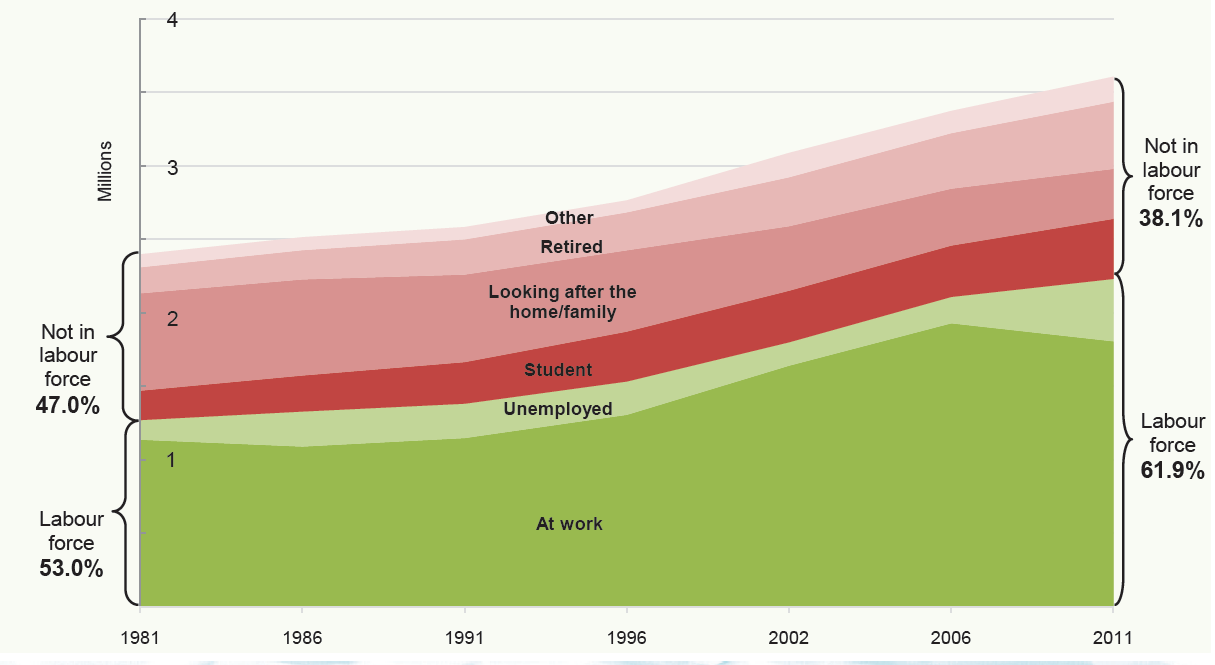 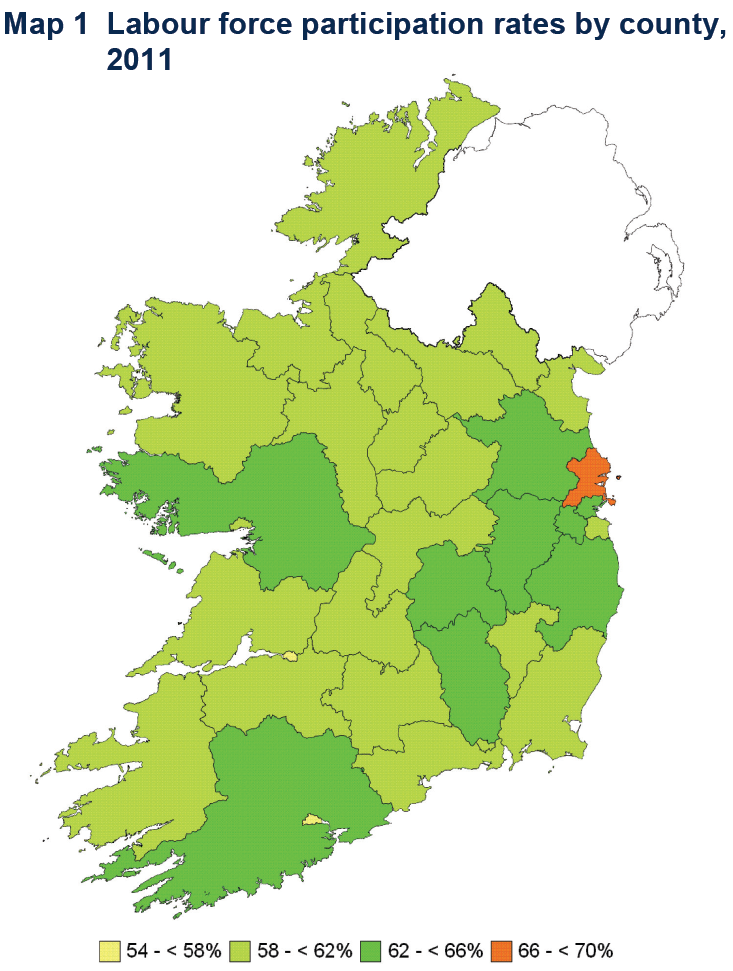 Unemployment
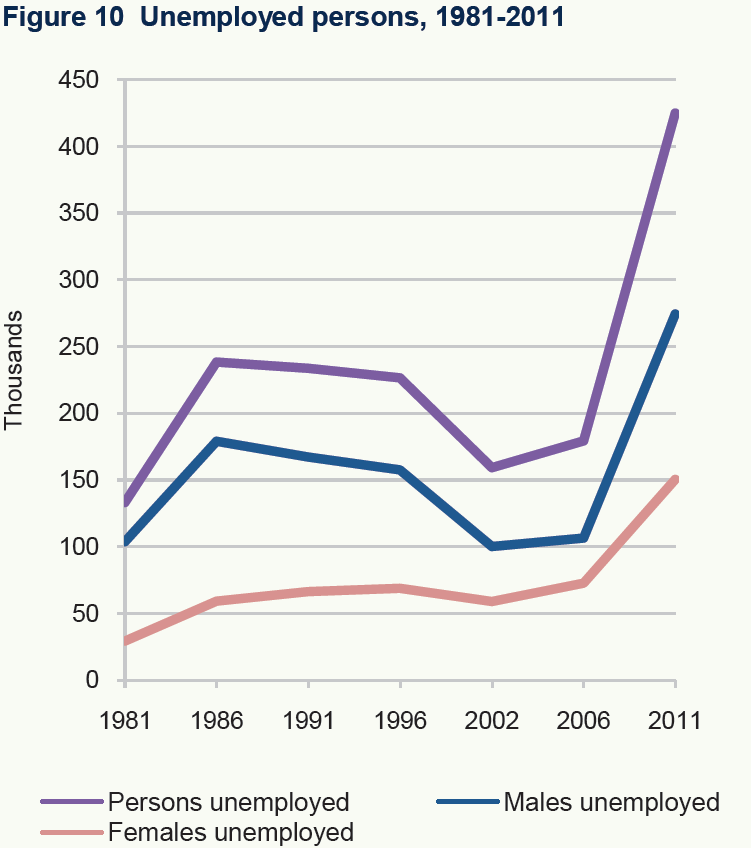 424,843  (19%)
274,327  (22%)
150,516  (15%)
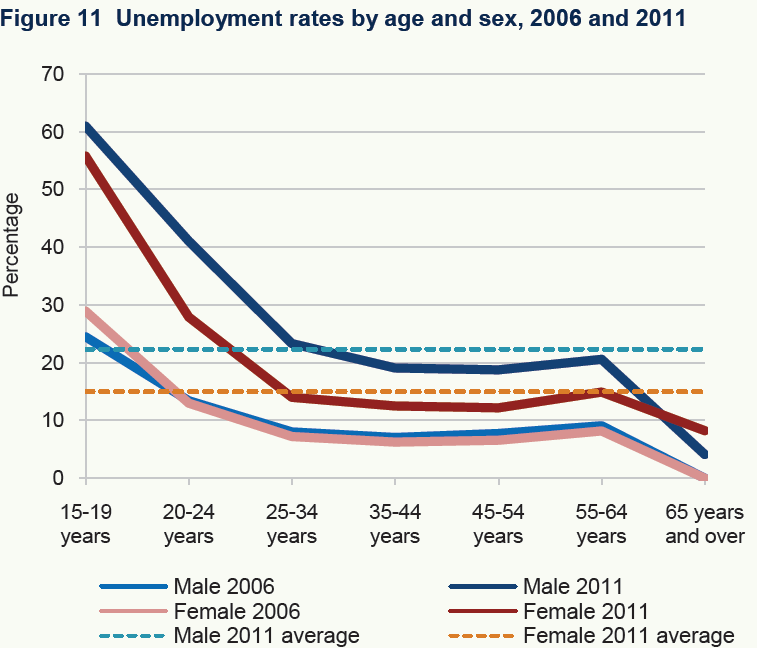 Unemployment by County
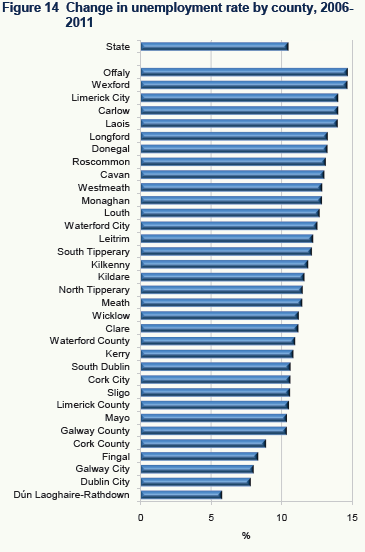 Limerick City 28.6%

Dún Laoghaire-Rathdown    11.2%

Changes since 2006
Offaly 8.5% - 23.2%
Wexford 9.3% - 24%
DLR 5.4% - 11.2%
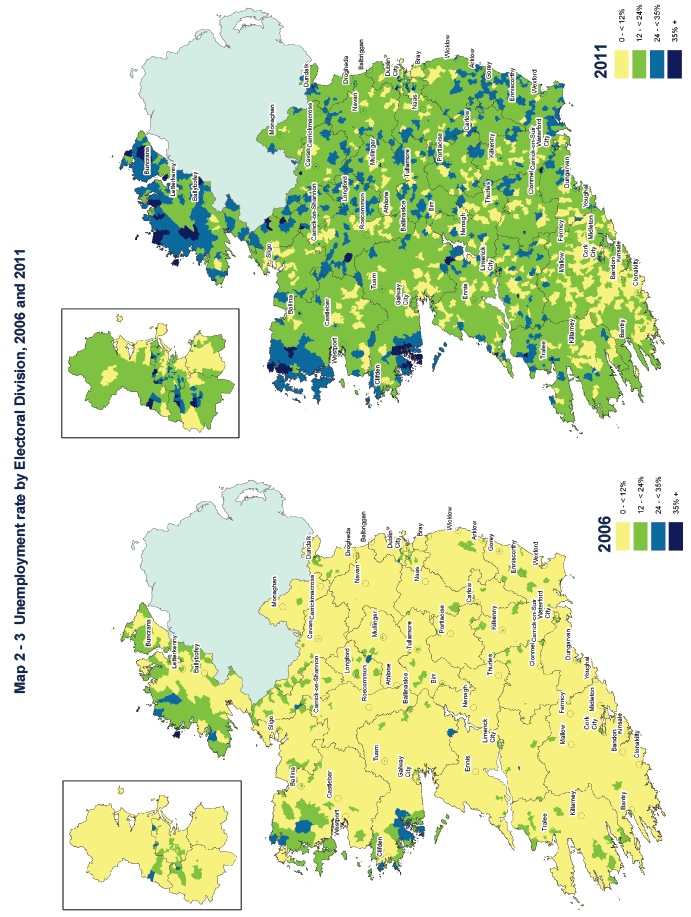 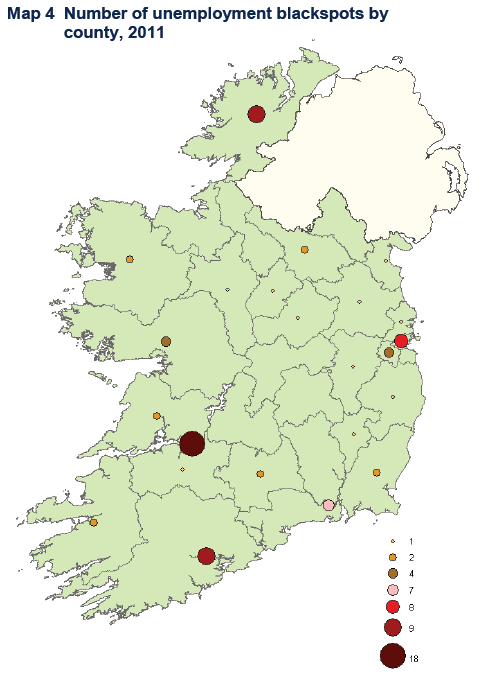 Unemployment Blackspots
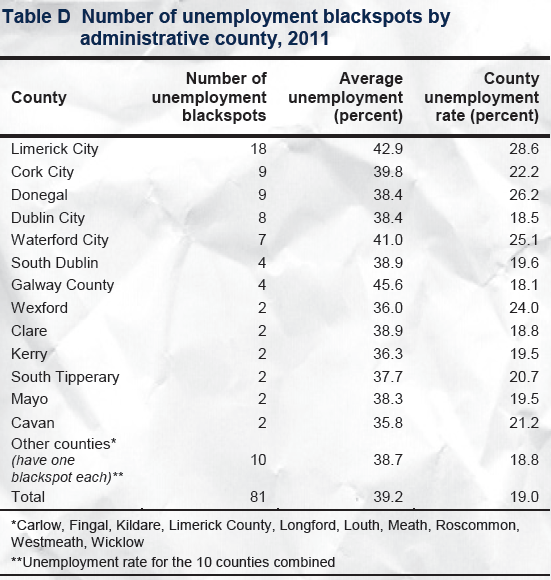 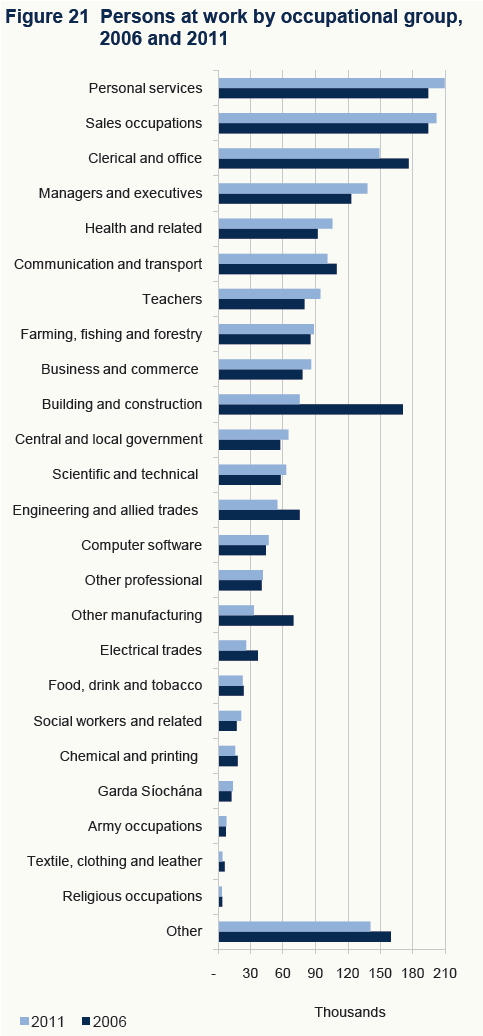 Education
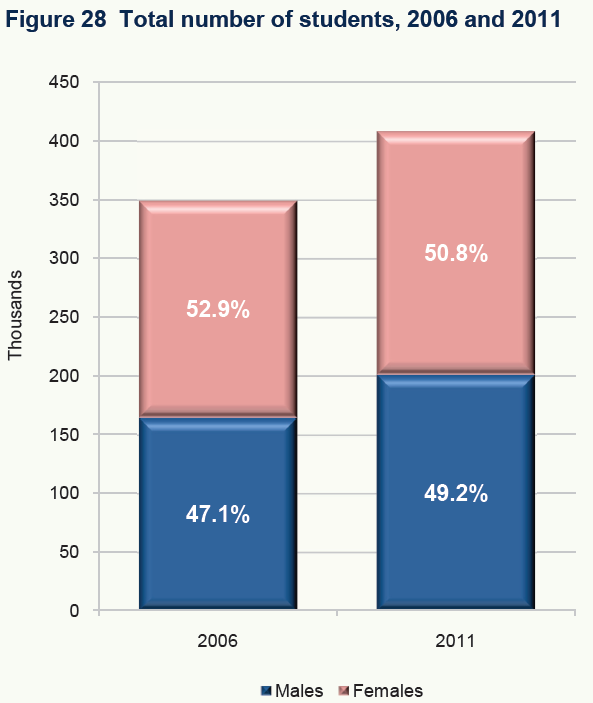 Large increase in student numbers

Males gaining share

62% of increase males
59,242
Education
Education participation rates 2002 – 2011
19-24 year olds
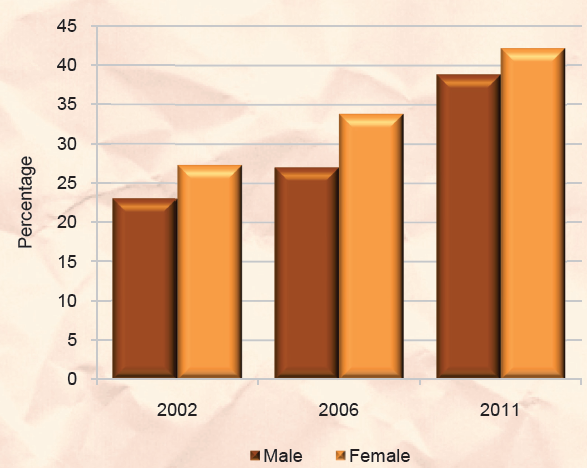 Level of Education
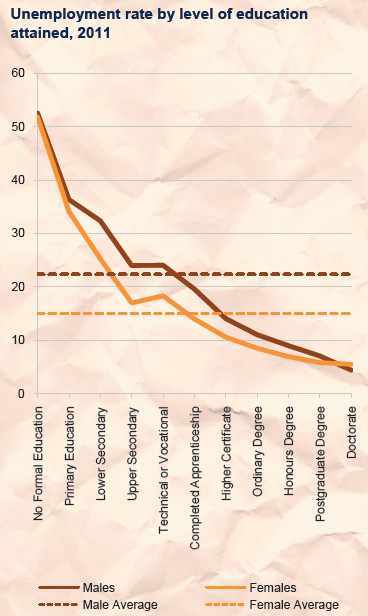 Education and unemployment

Technical /Vocational tipping point

Honours degree 7.3%
Disabilities
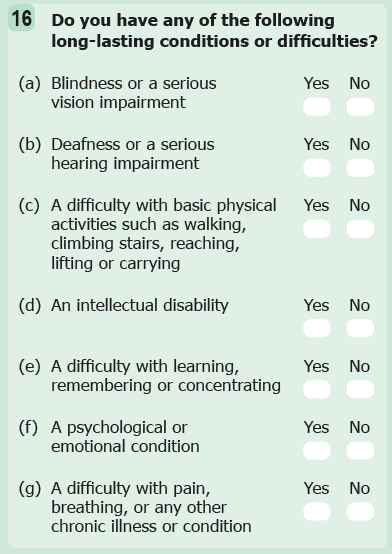 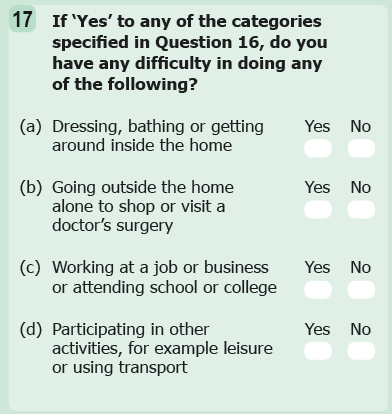 Disabilities
595,335 people had at least one disability in 2011
Up from 393,785 in 2006
Questionnaire effect?
Increased with age
More men than womenfor young and middle-aged
More women than menamong elderly
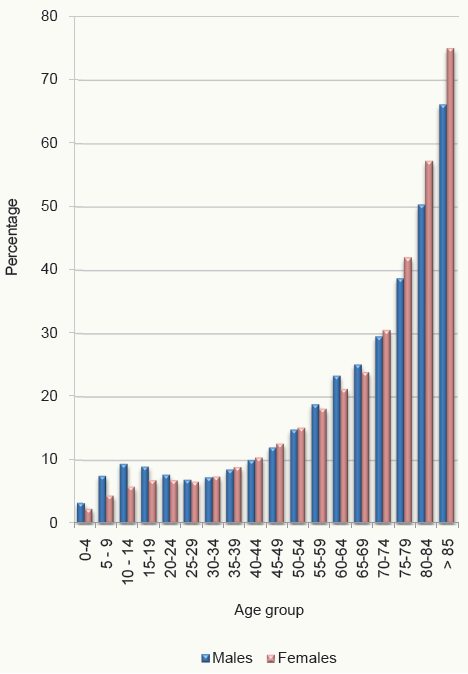 Disabilities
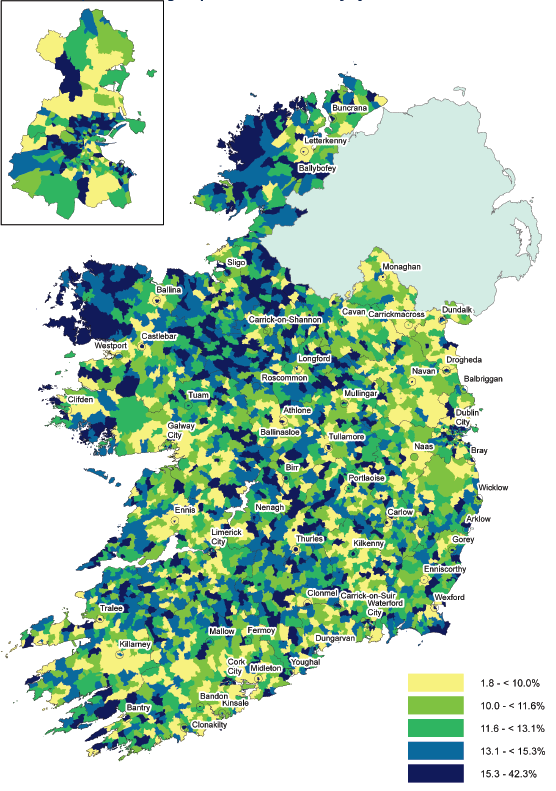 Eastern seaboard lower rates
Higher rates in the west
Influence of age
Carers
Change to question since 2006
		2006					2011
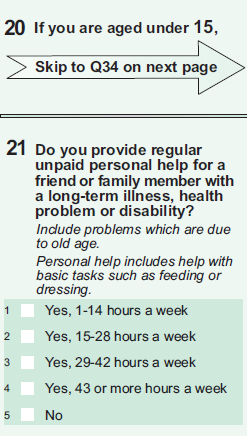 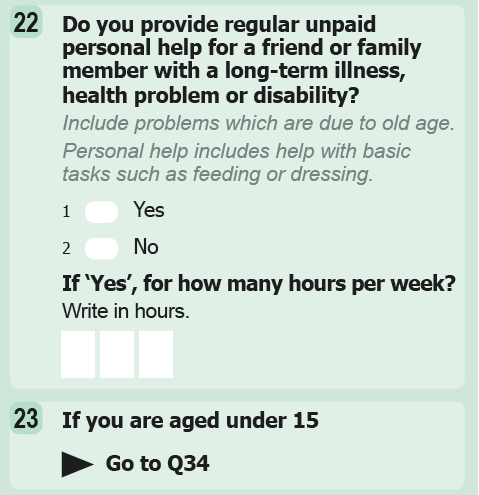 Carers
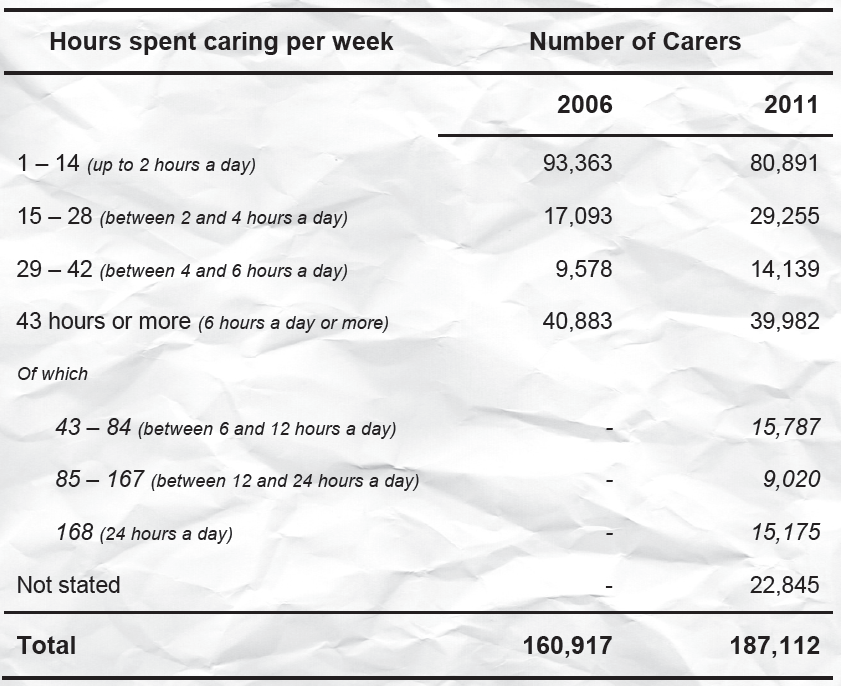 Young carers
Carers
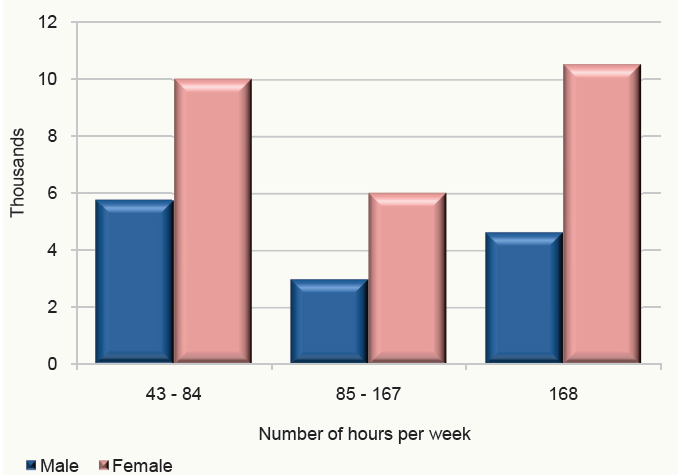 SAPS–Tuesday 31st July 2012
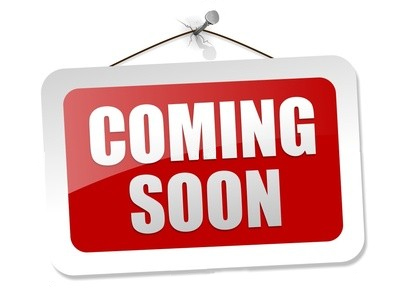 Small Area Population Statistics
90% between 55-130 households
Within ED boundaries
15 Thematic areas
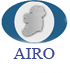 SAPS – Where to find them
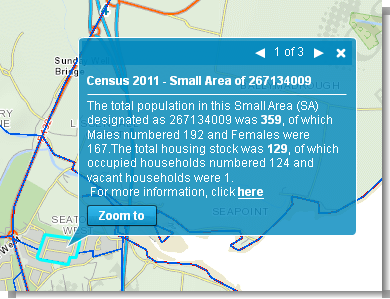 SAPS on WWW.CSO.IE/Census 
Address search/map drill to find your location
Choose geography, Click on area to get basic counts
Drill down to get full report for that area
Download to excel or PDF
Full download of SAPS
SAPS on AIRO website
Map a particular SAPs variable derived variable thematically 
Census mapping module
Data visualisation/graphing module
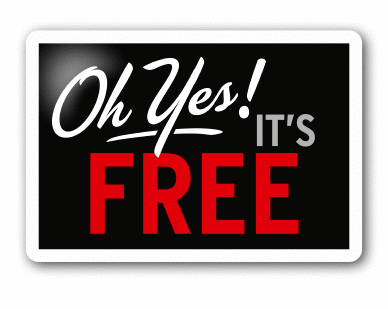 Further details....
Full publication & analysis www.cso.ie/census

8 further publications in 2012

Next up....

Profile 3 – At work – Employment, occupations and industry in Ireland – Thursday 26 July

Publication schedule in publication page 163 and on www.cso.ie
Questions
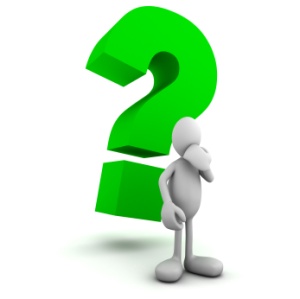